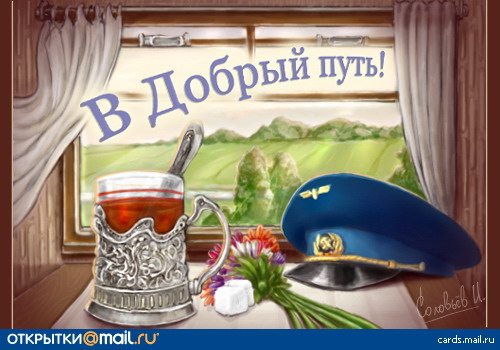 Конкурс 
«А ну-ка сервис!»
Этапы конкурса:
Презентация команд
Игра «Пойми меня»
Конкурс «А ну-ка сервис!»
Подведение итогов, награждение победителей
Конкурс
«Презентация        
        команды»
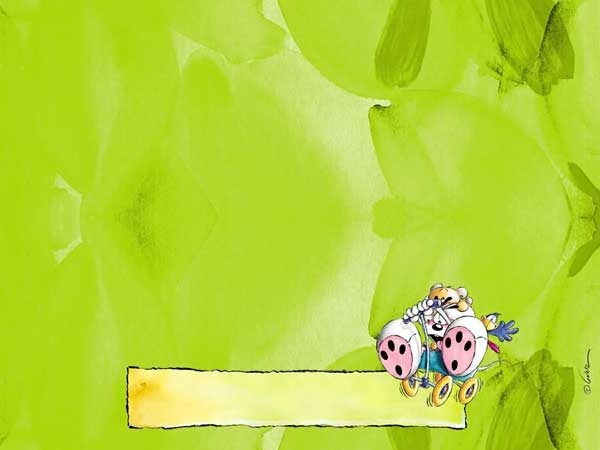 «ПОЙМИ
 МЕНЯ»
Презентация команд
Конкурс «Пойми меня»
Конкурс «А ну-ка сервис!»
Подведение итогов, награждение победителей
игра
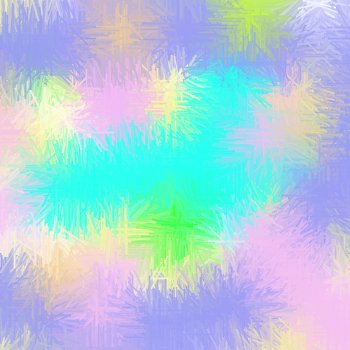 Конкурс «А ну-ка сервис!»
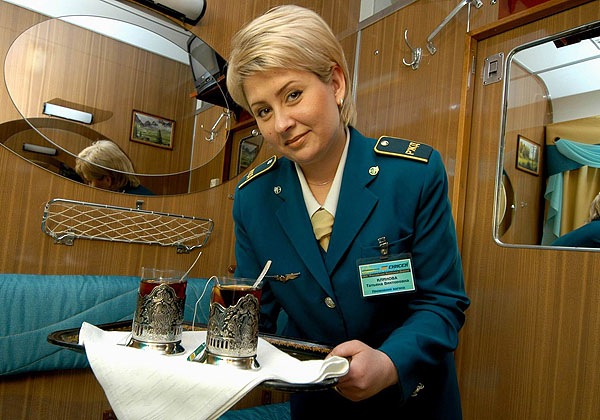 Соревнование вежливости
Деловое письмо
Лучший продавец
Деловой костюм
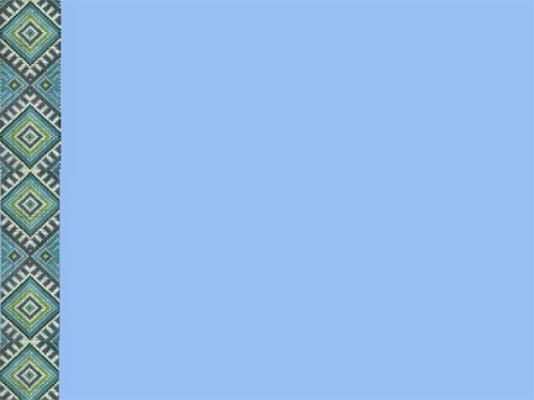 ЭТАПЫ КОНКУРСА
Соревнование 
вежливости
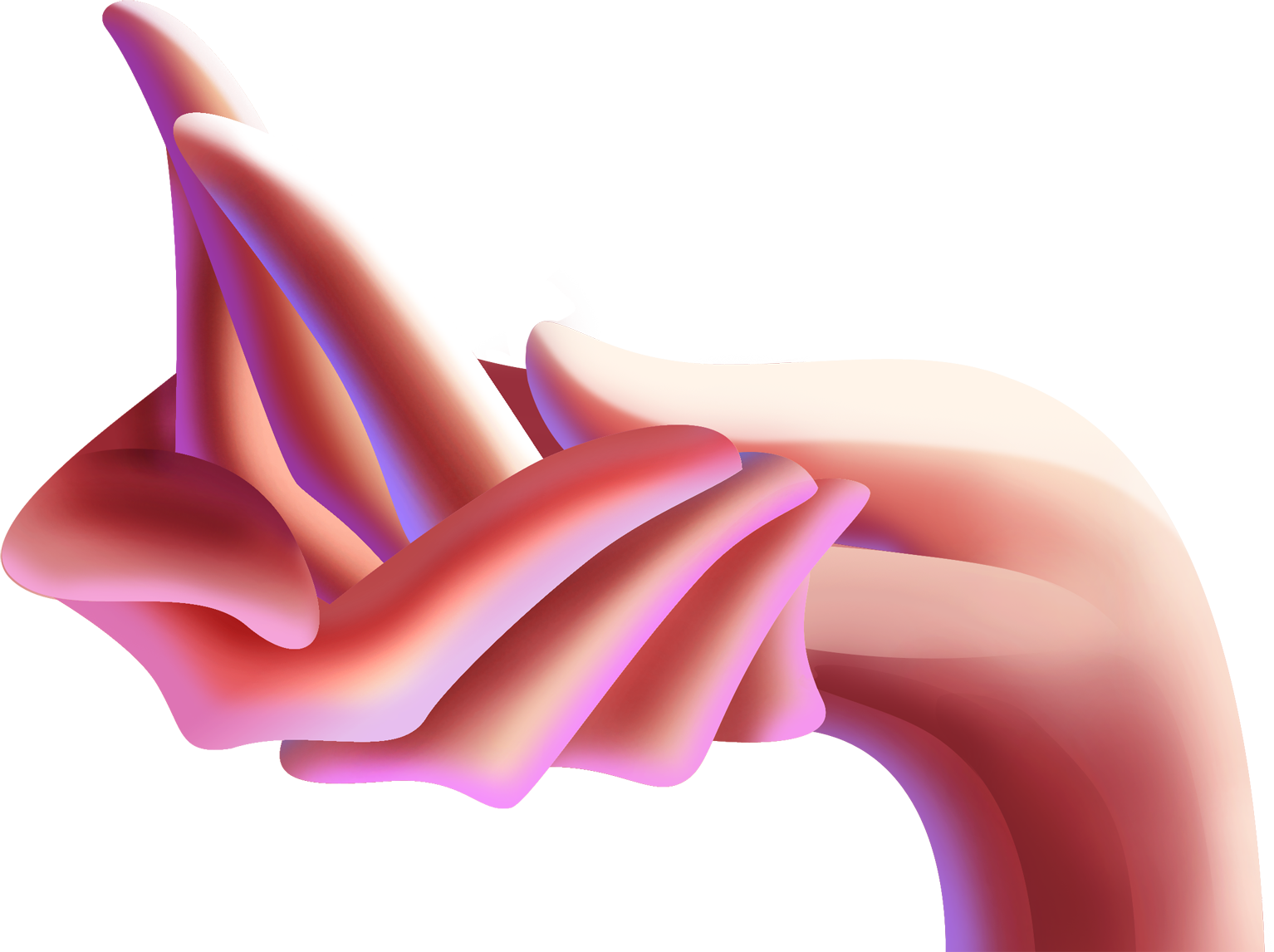 Деловое 
письмо
Структура письма:
1.Обращение
2.Основной текст
3.Заключение
4.Подпись
Структура письма:
Лучший 
продавец
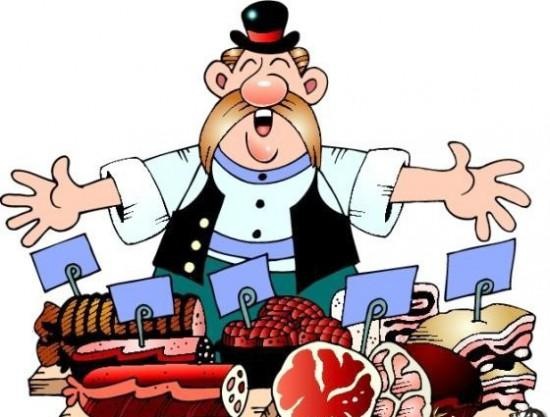 Деловой 
костюм
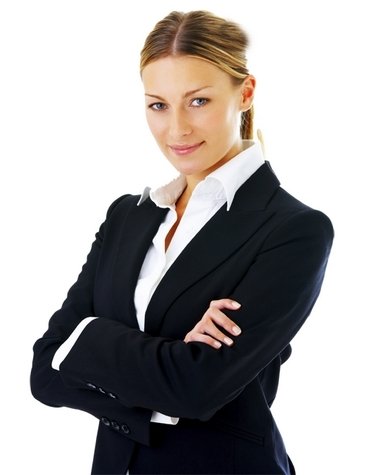 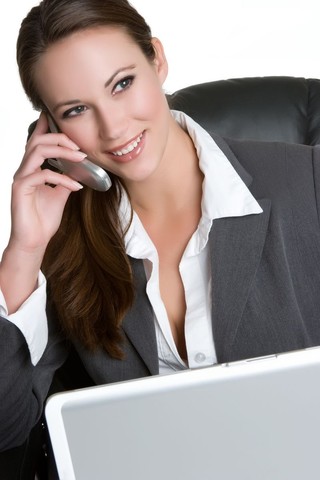 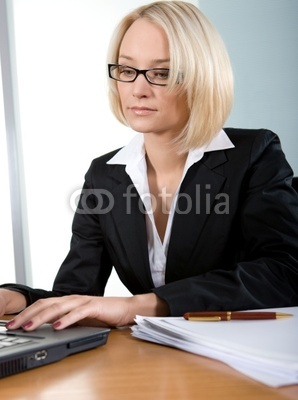 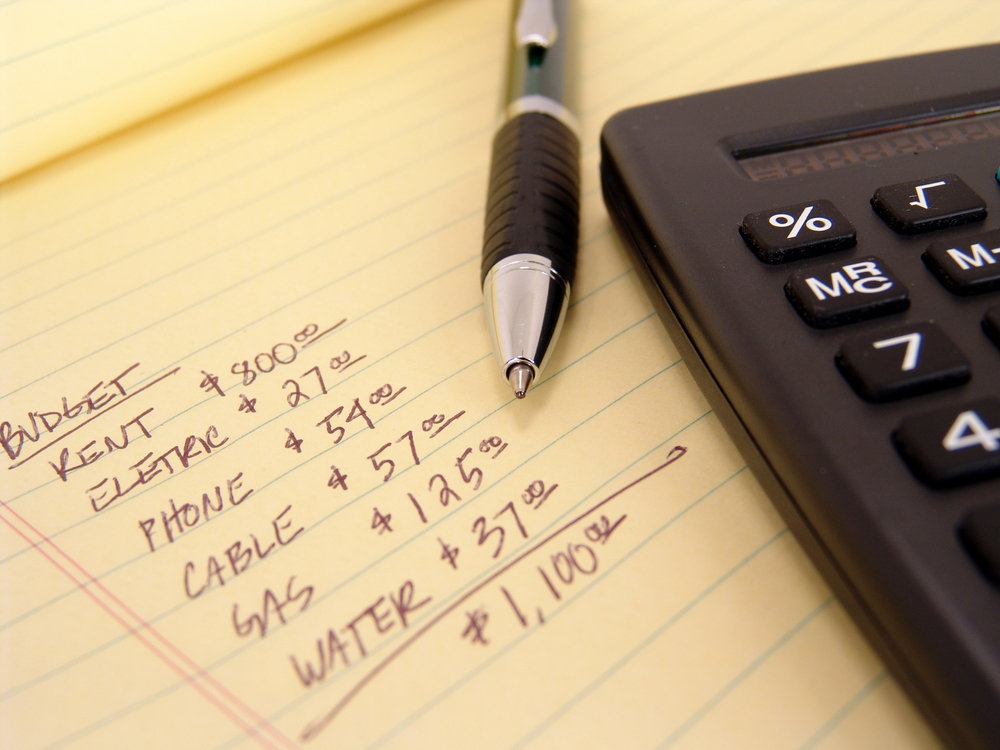 Подведение 
итогов
Награждение победителей